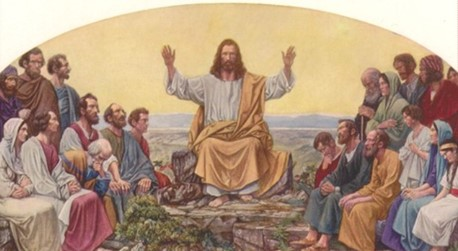 The Preaching of Jesus
Matthew 5
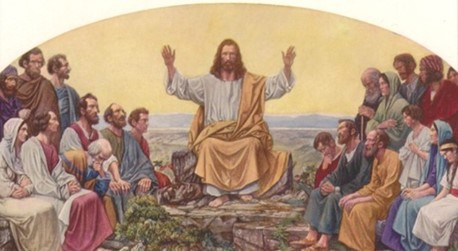 A Preacher like no other
Mark 1:14-15 after John was put in prison, Jesus came to Galilee, preaching the gospel of the kingdom of God, 15 and saying, “The time is fulfilled, and the kingdom of God is at hand. Repent, and believe in the gospel.”
John 7:32-46 “No man ever spoke like this Man!”
Mark 12:37 And the common people heard Him gladly.
Luke 19:48 the people were very attentive to hear Him.
John 6:68 “Lord, to whom shall we go? You have the words of eternal life.
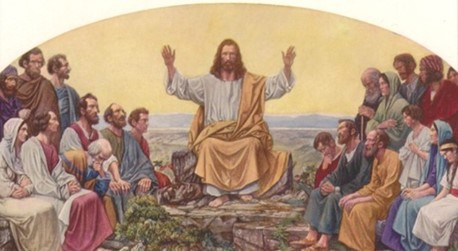 People amazed at his teaching
He preached wherever the people were..
Stories they could understand
“The first will be last”
“Hate your father and mother”
“Go sell your possessions.. Come follow me”
“I will give you living water”
“I am the Bread of life”
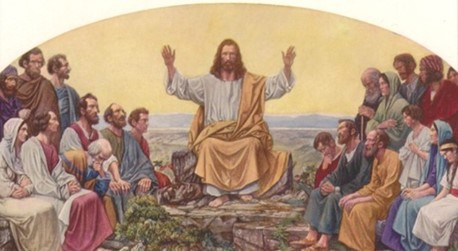 2nd Century Letter to Diognetus..
“They live in both Greek and foreign cities, wherever chance has put them. They follow local customs in clothing, food.. But they demonstrate the unusual form of their own citizenship.. They live in their own native lands but as aliens, as in a foreign country.. They marry and have children like everyone else, but they do not kill unwanted babies. They offer a shared table but not a shared bed.. They are passing their days on earth as citizens of heaven.. They love everyone but are persecuted by all.. They are mocked and bless in return.. They are attacked by Jews and persecuted by Greeks, yet those who hate them cannot give any reason for their hostility..”
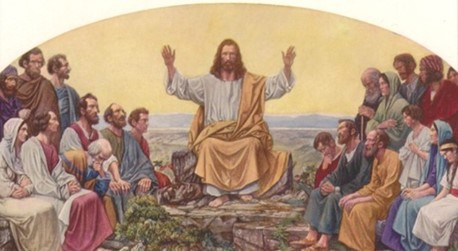 Matthew 5.. turning things upside down
The beatitudes .. Blessed are the poor, those who mourn..
The salt of the earth, light of the world
They do not light a lamp and put it under a basket
Unless your righteousness exceeds the Pharisees..you will not enter the kingdom
You have heard it said.. But I say unto you
Turn the other cheek
I say love your enemies and pray for them
Build your house on the rock on these words
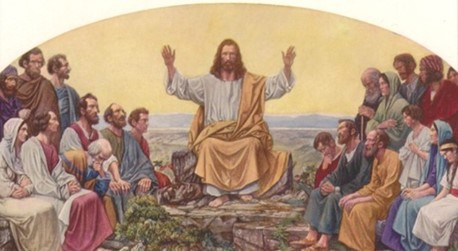 Principles of the Kingdom #1
1-16 True righteousness is inward… unlike Pharisees
True righteousness is inward, opposite of world standards
Jesus says those truly blessed are spiritually poor, mourn, meek, hungering for God
Upside down: “In people” are out.. The “Out” are in
The kingdom is for those who need Jesus
Blessed in God’s eyes, but persecuted by this world
Salt and light.. Pure lives that influence a dying world
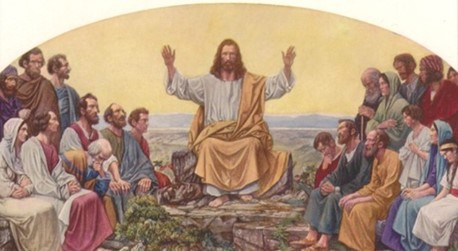 Principles of the Kingdom #2
17-48 Sin is also inward… unlike the Pharisees
Matt 5:20 unless your righteousness surpasses the Pharisees and teachers of the law you will not enter kingdom of heaven
Deeper righteousness.. Six examples from Mosaic Law
Principle #2 Sin is also inward
Law of Moses (interpretation)
Deeper Meaning of the Law
Don’t murder (21-26)
Don’t commit adultery (27-30)
Divorce with certificate (31-32)
Don’t break an oath (33-37)
Retaliate only equally (38-42)
Love your neighbors (43-48)
Don’t harbor vengeful anger
Don’t lust in your heart
Divorce only for adultery
Be completely honest
Don’t retaliate/do good to enemies
Love everyone
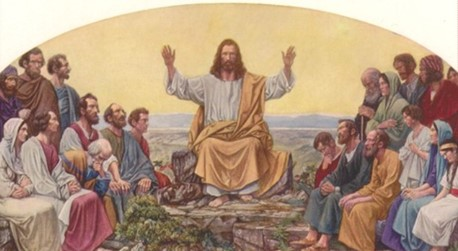 The Preaching of Jesus
Matthew 5